b1101Call of Duty
ENGR xD52
Eric VanWyk
Fall 2013
Acknowledgements
Joseph Hershberger (National Instruments)
Patterson & Hennessy: Book & Lecture Notes
Nemanja Trifunovic
Giovani Gracioli
Microsoft MSDN
Today
Calling Conventions
My Testing Strategy
List the types of problems I face

List the assumptions I make

List the cases to catch these problems

Compress list of cases using assumptions
The Life of a Called Function
The caller stores parameters “somewhere”

Control (Execution) is passed to the callee

The callee does some stuff

The callee stores the results “somewhere”

Control is passed back to the caller
Calling Conventions
A Calling Convention standardizes where those “somewheres” are.
Registers? Data Memory?
Return values?
How do we return control back to the caller?

It is just another type of contract
The great thing about standards is that there are so many to choose from.
Calling Convention
We have decisions to make for registers:
Are they used as part of the call?
Are they preserved across the call?
Are they reserved for other uses?

… and about passing arguments around
In registers?
On the stack?
In generic data memory?
MIPs Specifics
Uses $vN to store results
V for Valuetta

Uses $aN to store first 4 arguments
A is for Argument, that’s good enough for me
Extra are pushed to the stack
MIPs Specifics
$sN are Saved Temporaries
The callee is responsible for saving these if used
The caller can assume they are unchanged

$tN are Volatile Temporaries
The callee can do whatever it wants with these
The caller can’t rely on these across a call

Advantages/Disadvantages to these?
Frame Pointer
$sp can move around during a procedure
This makes frame contents shift around
Relative to the stack pointer
Makes debugging hard

A Frame Pointer stays put during a procedure
Makes debugging easier!
Makes compiling easier too, but I don’t care
Frame Pointer
Isn’t strictly necessary
But it makes debugging so much easier

Not all implementations use it
GNU MIPS C Compiler does
MIPS MIPS C compiler does not
A MIPS calling convention’s frame
From WinCE 5.0
Arguments at top of previous frame
$ra
Saved nonvolatiles
Locals
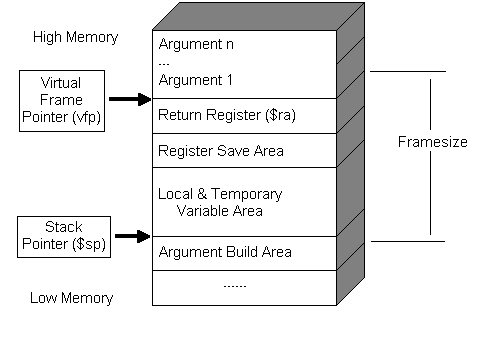 http://msdn.microsoft.com/en-us/library/aa448710.aspx
Factorial Function
int Fact(int n){
if(n>1)
	return n* Fact(n-1)
else
	return 1
Factorial Function
int Fact(int n){
if(n<=1) goto end:
	return n* Fact(n-1)
end:
	return 1
Factorial Function
$v0 Fact(int n){
if(n<=1) goto end:
	$v0 =n* Fact(n-1)
	jr $ra
end:
	$v0 = 1
	jr $ra
Factorial Function
$v0 Fact ($a0)
ble $a0, 1, end:
$v0 =n* Fact(n-1)
jr $ra
end:
$v0 = 1
jr $ra
We have most of what we need:
Goto flow control for if
jr $ra for return
Registers assigned
Now we need to call Fact
What do we save?
What order?
Lets focus on the call site
Factorial Function Call Site
To Call Fact:
Push registers I need to save
$ra
$a0
Setup Arguments
N-1:  $a0 = $a0-1
Jump and Link Fact:
Restore registers
Factorial Function Call Site
sub $sp, $sp, 8
sw $ra, 4($sp)
sw $a0, 0($sp)
sub $a0, $a0, 1
jal fact
lw $ra, 4($sp)
lw $a0, 0($sp)
add $sp, $sp, 8
To Call Fact:
Push $ra, $a0
Setup $a0
Jump and Link Fact:
Restore $ra, $a0
Factorial Function Call Site
sub $sp, $sp, 8
sw $ra, 4($sp)
sw $a0, 0($sp)
sub $a0, $a0, 1
jal fact
lw $ra, 4($sp)
lw $a0, 0($sp)
add $sp, $sp, 8
To Call Fact:
Push $ra, $a0
Setup $a0
Jump and Link Fact:
Restore $ra, $a0
Factorial Function Call Site
sub $sp, $sp, 8
sw $ra, 4($sp)
sw $a0, 0($sp)
sub $a0, $a0, 1
jal fact
lw $ra, 4($sp)
lw $a0, 0($sp)
add $sp, $sp, 8
To Call Fact:
Push $ra, $a0
Setup $a0
Jump and Link Fact:
Restore $ra, $a0
Factorial Function Call Site
sub $sp, $sp, 8
sw $ra, 4($sp)
sw $a0, 0($sp)
sub $a0, $a0, 1
jal fact
lw $ra, 4($sp)
lw $a0, 0($sp)
add $sp, $sp, 8
To Call Fact:
Push $ra, $a0
Setup $a0
Jump and Link Fact:
Restore $ra, $a0
Factorial Function
fact:
;if(N<=1) return 1
ble $a0, 1, end:

;Push $ra, $a0
sub $sp, $sp, 8
sw $ra, 4($sp)
sw $a0, 0($sp)

;Argument N-1
sub $a0, $a0, 1

jal fact
;Pop $ra, $a0
lw $ra, 4($sp)
lw $a0, 0($sp)
add $sp, $sp, 8 

;Return N*Fact(N-1)
mul $v0, $v0, $a0
jr $ra

end:
;Return 1
$v0 = 1
jr $ra
Calling Function
li $a0, 4
jal factorial
move $s0, $v0

li $a0, 2
jal factorial
move $s1, $v0

li $a0, 7
jal factorial
move $s2, $v0

li $v0, 10
syscall
Calls Factorial several times

Stores results in $sN

li is a pseudoinstruction
What does it assemble to??

The final two lines call a special simulator function to end execution
10 means exit
Look up other syscalls in help
Key Gotchas
jal calls a subroutine
jr $ra returns from it

Sandwich jal with push and pop pair
Caller responsible for stack (CDECL)

There are other options, but be consistent!
Practice
You have 40 minutes.  Do any of the following:

Get recursive factorial working and step trace it
Pay attention to $sp!

Pretend mul&mult don’t exist
Write a leaf that does their job with add&shift in a loop.
Drawing plan on whiteboard might help

Write IQ Multiply:  IQmult(a, b, Q)
Multiply two IQN numbers
IQ24 means I8Q24
Hint: MULT $t0, $t1 stores the results in $HI$LO
Retrieve using mfhi and mflo
Vocab
Blowing the Stack / Stack Overflow / Stack Smashing
Running out of stack space
Writes over other data! (Heap)
Possible security vulnerability

Unwind the Stack
Popping “frames” off the stack
Usually in the context of exception handling

Walking the Stack
Looking at the Stack and figuring out where you are
Usually in the context of Debugging
Need to be able to “see” where the frames are
Vocab
Misaligning or Unbalancing the stack
Pushing or popping a different number of times
Catastrophic Error!

Stack Dump
Produced when program crashes
Helps you understand where you were when stuff went wrong
Stack Dump Example
Error Message:
    Value cannot be null.
Parameter name: value
Exception:
    ArgumentNullException
Suggestion:
    Contact National Instruments to report this error
Stack Trace:
   at System.BitConverter.ToInt32(Byte[] value, Int32 startIndex)
   at NationalInstruments.LabVIEW.VI.VirtualMachine.Target.ExecutionHighlighting.ProcessUpdate(Byte[] buffer)
   at NationalInstruments.X3.Model.DeviceModel.OnExHighlightReadCompletedEventHandler(Object sender, ReadCompletedEventArgs e)
   at NationalInstruments.X3.Model.DeviceModel.<>c__DisplayClass37.<ReadTargetMemory>b__36(Object theSender, RequestCompletedEventArgs theE)
Hack the Stack
How can you use this to execute arbitrary code?
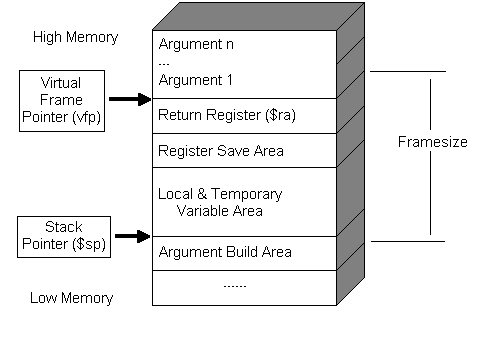 http://msdn.microsoft.com/en-us/library/aa448710.aspx
Hack the Stack
How can you use this to execute arbitrary code?
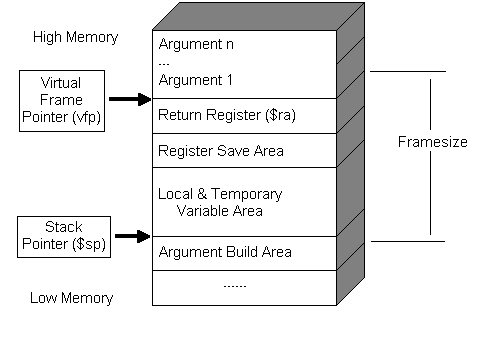 void bad(){
char * badcode = {
	bad instructions };
*(&a-1)= a;
}
http://msdn.microsoft.com/en-us/library/aa448710.aspx
x86 Calling Conventions
Full of “gotchas”
These are usually why calling other binaries fail

__cdecl (See-Deckle)
Supports all C functionality

__stdcall (Standard Call) (ha)
Win32 API uses this

__fastcall
Uses registers more aggressively to go faster

Thiscall
Used in C++ by member functions

All described in the following slides (which I will skip)
The following slides based from Nemanja Trifunovic’s article “Calling Conventions Demystified”
See Deckle
Expand arguments to 32 bits
All arguments are on stack, right to left
Decorated with an underscore
Caller does stack cleanup
This allows for a variable number of arguments
printf(const char * format, …);
Generates bigger executables
Each call site performs cleanup
Nemanja Trifunovic
See Deckle
int __cdecl add(int a, int b);
; Calling    Add(7,19)

push 19
push 7
call _add
add esp, 8	; clean up stack
;result is in eax
; body

; // function prolog 
push ebp
 mov ebp,esp 
sub esp,0C0h 
push ebx 
push esi 
push edi 
lea edi,[ebp-0C0h] 
mov ecx,30h 
mov eax,0CCCCCCCCh 
rep stos dword ptr [edi] 

; // return a + b;
mov eax,dword ptr [a]
add eax,dword ptr [b] 

; // function epilog 
pop edi 
pop esi 
pop ebx 
mov esp,ebp 
pop ebp 
ret
“Standard” Call
Expand Arguments to 32 bits
All arguments are on stack, right to left
Decorated with:
Prepended underscore
Appended @ and number of bytes stack needs
Callee does stack cleanup
Smaller Executables
Fixed number of arguments
Standard Call
int __stdcall add(int a, int b);
; Calling    Add(7,19)

push 19
push 7
call _add@8
add esp, 8	; clean up stack
;result is in eax
; body  (nearly identical)

; // function prolog 
push ebp
 mov ebp,esp 
sub esp,0C0h 
push ebx 
push esi 
push edi 
lea edi,[ebp-0C0h] 
mov ecx,30h 
mov eax,0CCCCCCCCh 
rep stos dword ptr [edi] 

; // return a + b;
mov eax,dword ptr [a]
add eax,dword ptr [b] 

; // function epilog 
pop edi 
pop esi 
pop ebx 
mov esp,ebp 
pop ebp 
ret
Fast Call
Attempts to go fast by using registers for the first two arguments
Function decorated by:
Prepended @
Appended @ + number of bytes required by arguments
Fast Call
int __fastcall add(int a, int b);
; Calling    Add(7,19)

mov edx, 19
mov ecx,  7
call @add@8

;result is in eax
; // function prolog push ebp 
mov ebp,esp 
sub esp,0D8h 
push ebx 
push esi 
push edi 
push ecx 
lea edi,[ebp-0D8h] 
mov ecx,36h 
mov eax,0CCCCCCCCh 
rep stos dword ptr [edi]
pop ecx 
mov dword ptr [ebp-14h],edx 
mov dword ptr [ebp-8],ecx 

; // return a + b; 
mov eax,dword ptr [a] 
add eax,dword ptr [b] 

;// function epilog pop edi pop esi pop ebx mov esp,ebp pop ebp ret
Why do I care?
You rarely need to know this level of detail

Helpful for understanding interop

Helpful for debugging

Understand the limitations and COSTS of functions
Inlining is nice
Back To Reality
Final Projects!
Create one idea for a Final Project (Individually)
Put it on a piece of whiteboard
Sell it to the Class
Back To Reality
Final Exam Questions
1st and 2nd are due November 4th 
         (ﾉಥ益ಥ）ﾉ﻿ ┻━┻

HW3 is Posted
Due Monday
Back To Reality
Final Exam Questions
1st and 2nd are due November 4th 
         (ﾉಥ益ಥ）ﾉ﻿ ┻━┻

HW3 is Posted
Due Monday
You can start now.
         ┬─┬﻿ ノ( ゜-゜ノ)